Maßnahmenkonzept Radschnellverbindung
Merseburg Innenstadt - Geiseltalsee
2
Agenda
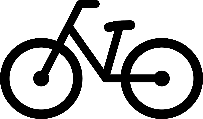 1. Motivation
3. Schluss-folgerung & Lösung
4. Fazit & Fragen
2. Ausgangs-situation
Maßnahmenkonzept Radschnellverbindung - Stadtentwicklungsamt Merseburg
Date
3
Motivation
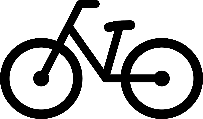 Quelle: https://www.jobrad.org/aktuelles/2019/e-bike-mythen.html
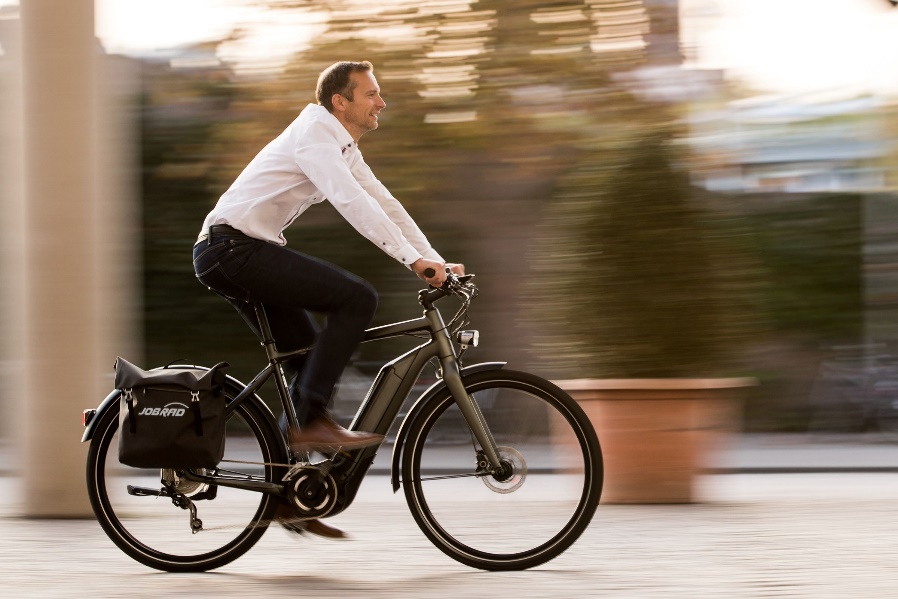 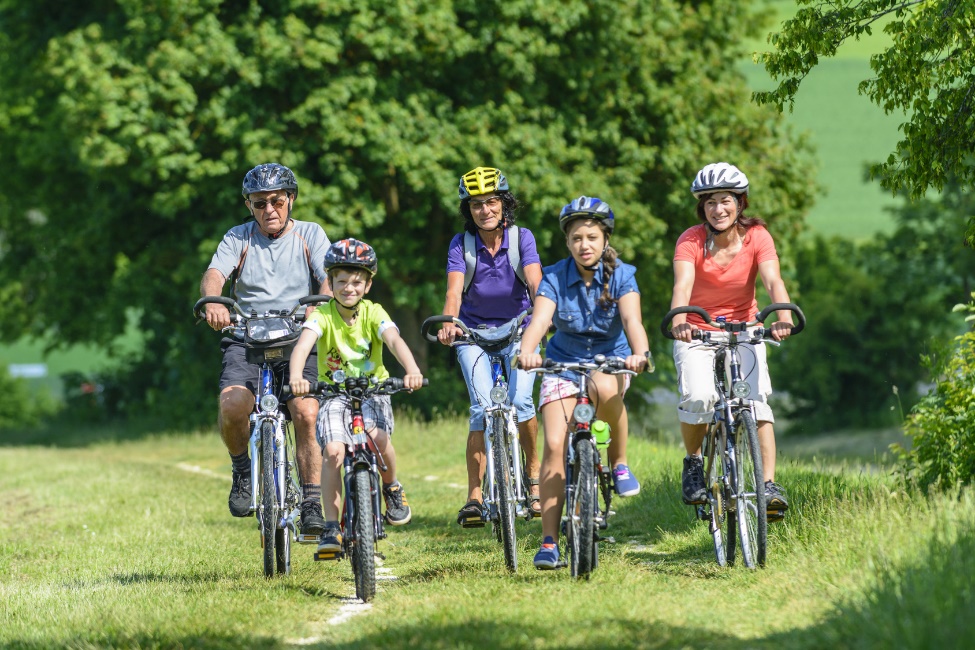 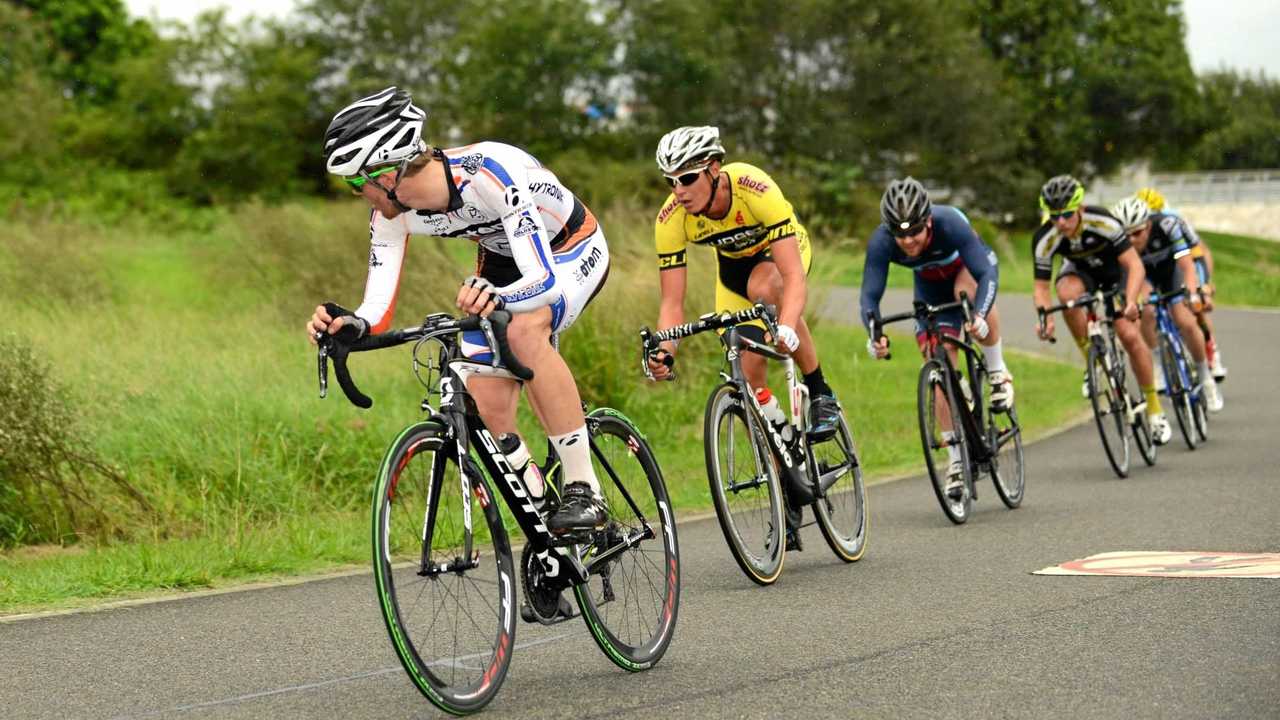 Quelle: http://www.hohenzollern-urlaub.de/ausflugstipps/fahrradfahren-im-donautal/
Quelle: https://www.dailytelegraph.com.au/news/nsw/lismore/sport/new-competitive-cycling-club-for-all-riders/news-story/ae8c41fb418472922b5dc60b367e88b7
Maßnahmenkonzept Radschnellverbindung - Stadtentwicklungsamt Merseburg
Date
4
Motivation
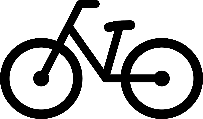 „Mit dem Rad zur Hochschule fühle ich mich recht oft unsicher. Die Autofahrer drängeln/hupen oft (auf der Straße mit dem Netto [Geusaer Straße, Anm. d. R.]). Auch der Fahrradweg an den Parkplätzen vorbei fühlt sich mit dem Rad nicht sehr sicher an, besonders wenn morgens viele Autos kommen.“
„Leider kann die Hochschule nichts gegen die teilweise sehr schlechte bzw. nicht vorhandene Radwegestruktur in Merseburg sowie zwischen Merseburg und Hal-le tun...“
Mobilität an der Hochschule Merseburg
„Ausbau der Radwege (für Räder tatsächlich befahrbare Straßenbeläge schaffen, ausreichend Raum bzw. Breite für Radwege, ausreichende (bauliche) Trennung vom Kfz Verkehr, bevorzugte Wegeführung/Ampelschaltung für Fahrrad-streifen z.B.)“
Maßnahmenkonzept Radschnellverbindung - Stadtentwicklungsamt Merseburg
Date
5
Ausgangssituation
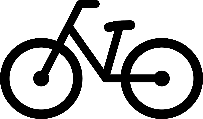 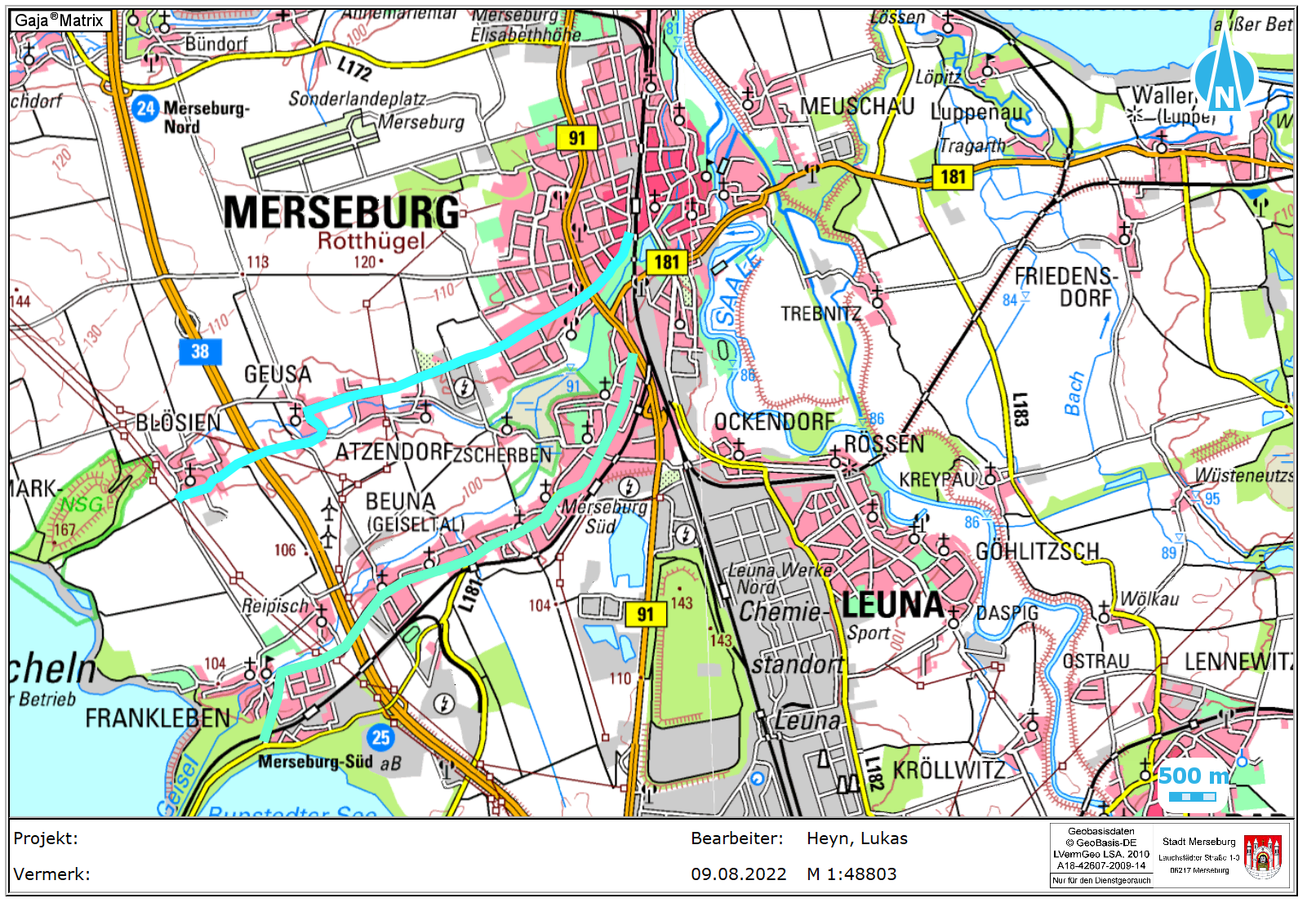 Konfliktpunkt - Innenstadt
Konfliktpunkt – B 91
Fehlende Anbindung zur Innenstadt
Fehlende Anbindung zum Geiseltalsee
Quelle: eigene Darstellung
Maßnahmenkonzept Radschnellverbindung - Stadtentwicklungsamt Merseburg
Date
6
Schlussfolgerung & Lösung
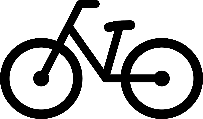 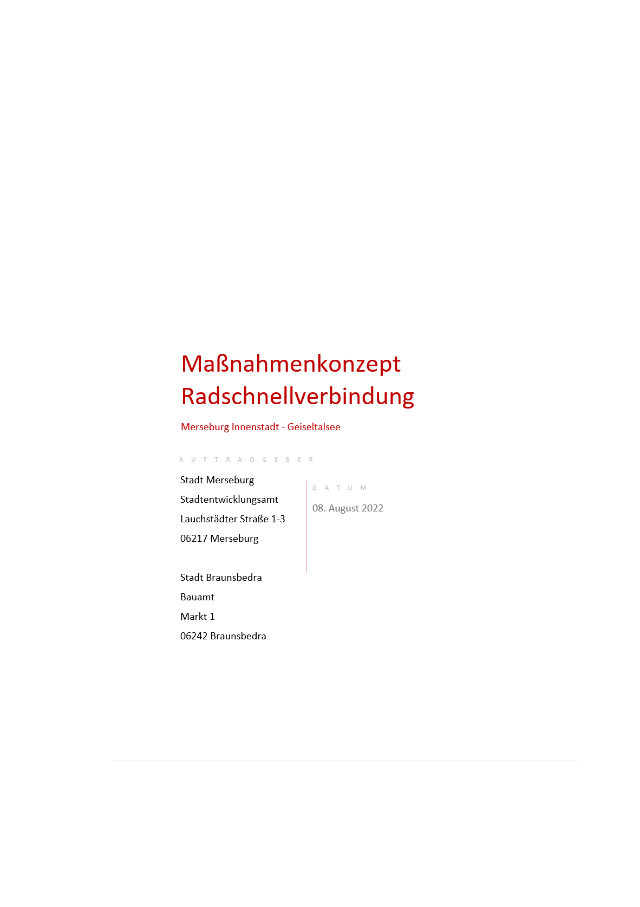 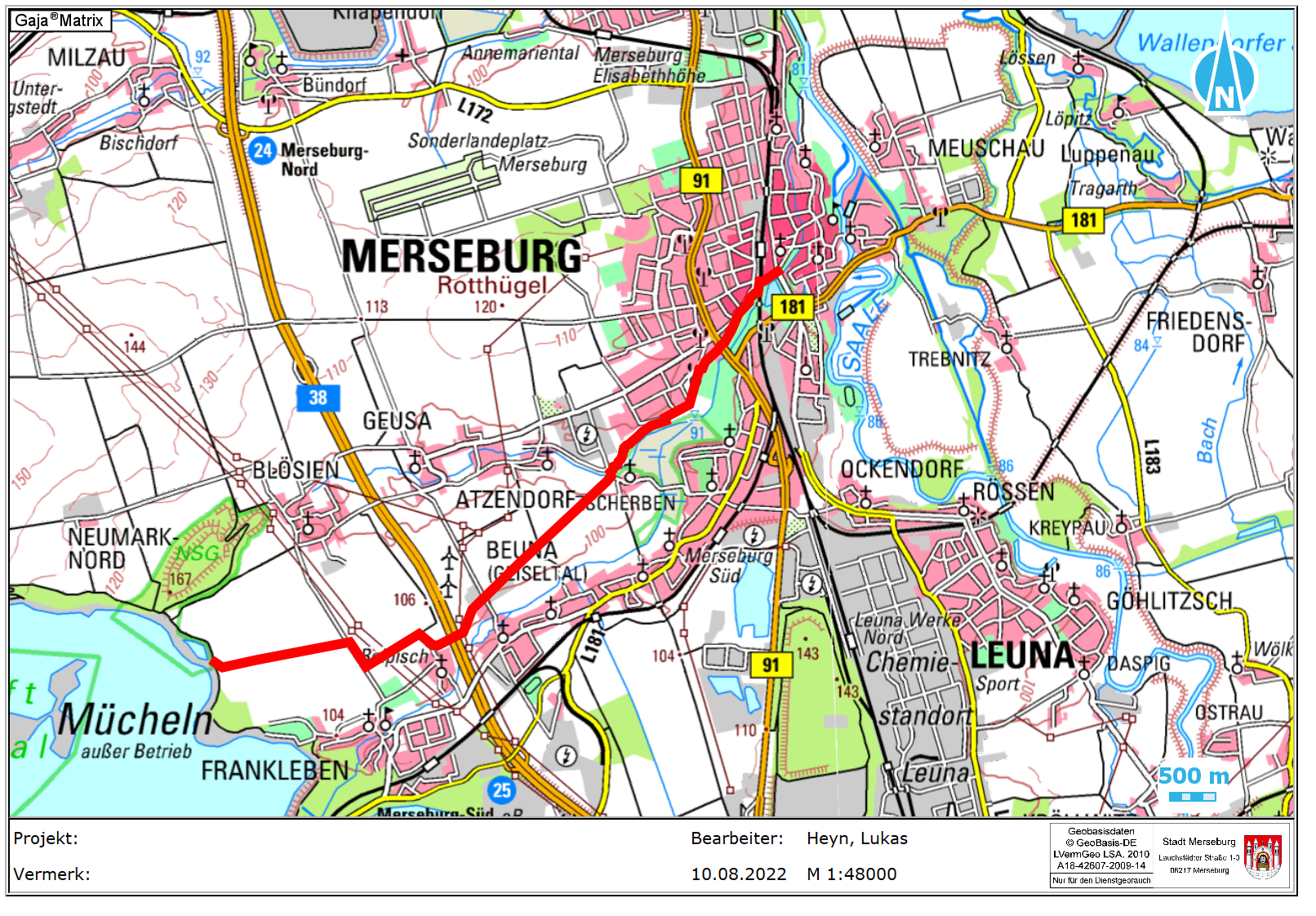 Quelle: eigene Darstellung
Quelle: eigene Darstellung
Maßnahmenkonzept Radschnellverbindung - Stadtentwicklungsamt Merseburg
Date
7
Schlussfolgerung & Lösung
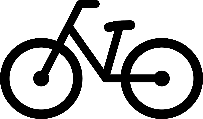 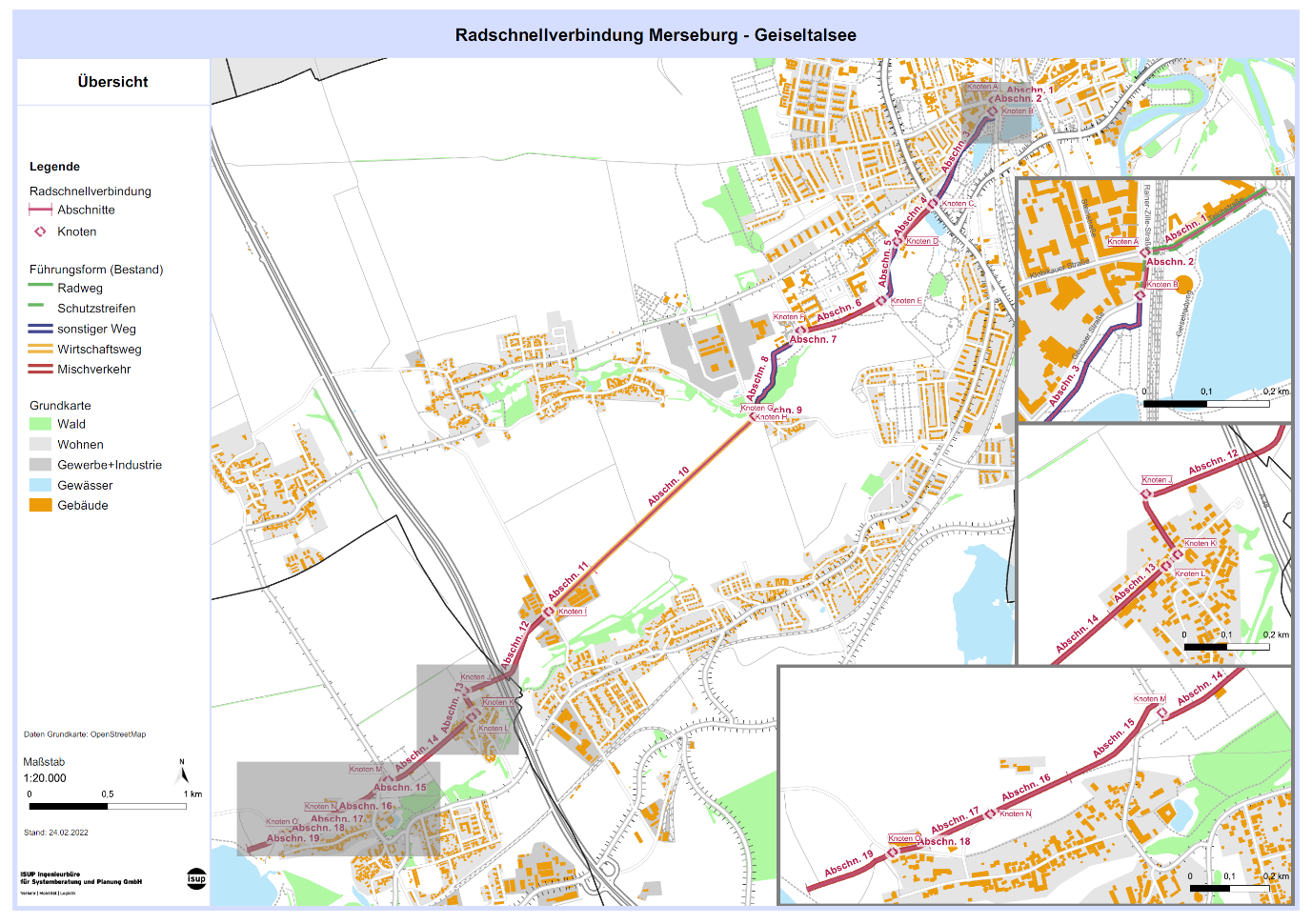 Unterführung B 91
Teichstraße zur Fahrradstraße umgestalten
Wegebau zwischen Pelzberg und Geiseltalsee
Anpassung Querung K 2174
Quelle: ISUP
Maßnahmenkonzept Radschnellverbindung - Stadtentwicklungsamt Merseburg
Date
8
Kostenschätzung und Finanzierung
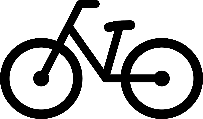 Für Merseburg  insgesamt ca. 4,5 Millionen €
Davon alleine 2,8 Mio. € für den Knoten B 91, zwischen Rosengarten/Ulmenweg

Für Braunsbedra insgesamt ca. 200.000 €

Fördermöglichkeiten z.B. über Förderrichtlinie „Revier 2038“ (90%), Sonderprogramm „Stadt und Land“ (90%), Kommunalrichtlinie Klimaschutz (65 %)
Maßnahmenkonzept Radschnellverbindung - Stadtentwicklungsamt Merseburg
Date
9
Fazit & Fragen
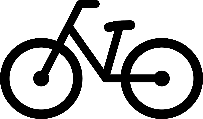 Direkte Routenführung

Leistungsfähig und effizient

Weitestgehend kreuzungsfrei

Hochschul-Innenstadt-Achse wird gestärkt

Ökologische Vorteile

Förderung des lokalen und regionalen Tourismus
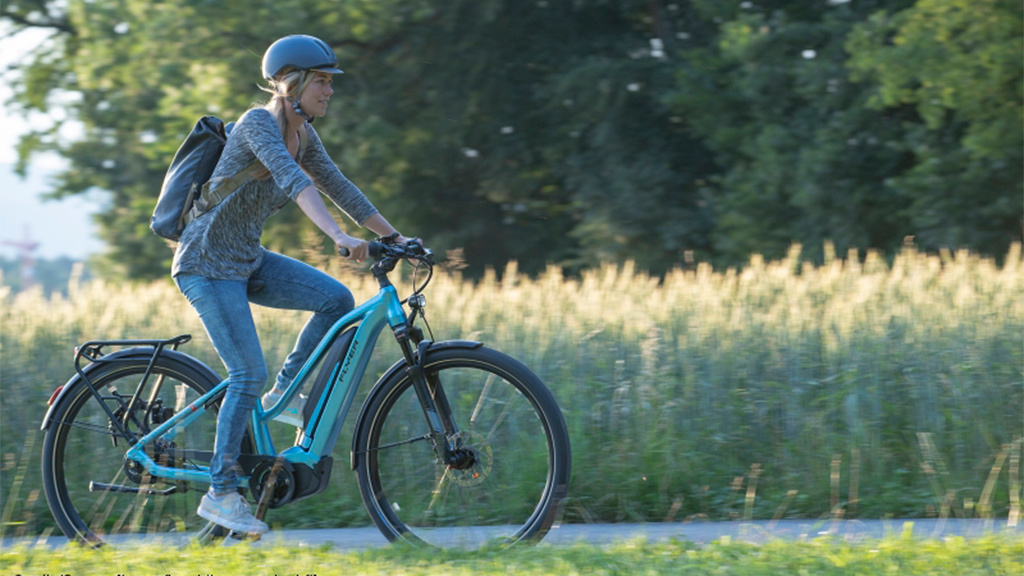 Quelle: https://www.flyer-bikes.com/de-de
Maßnahmenkonzept Radschnellverbindung - Stadtentwicklungsamt Merseburg
Date
10
Fazit & Fragen
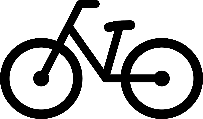 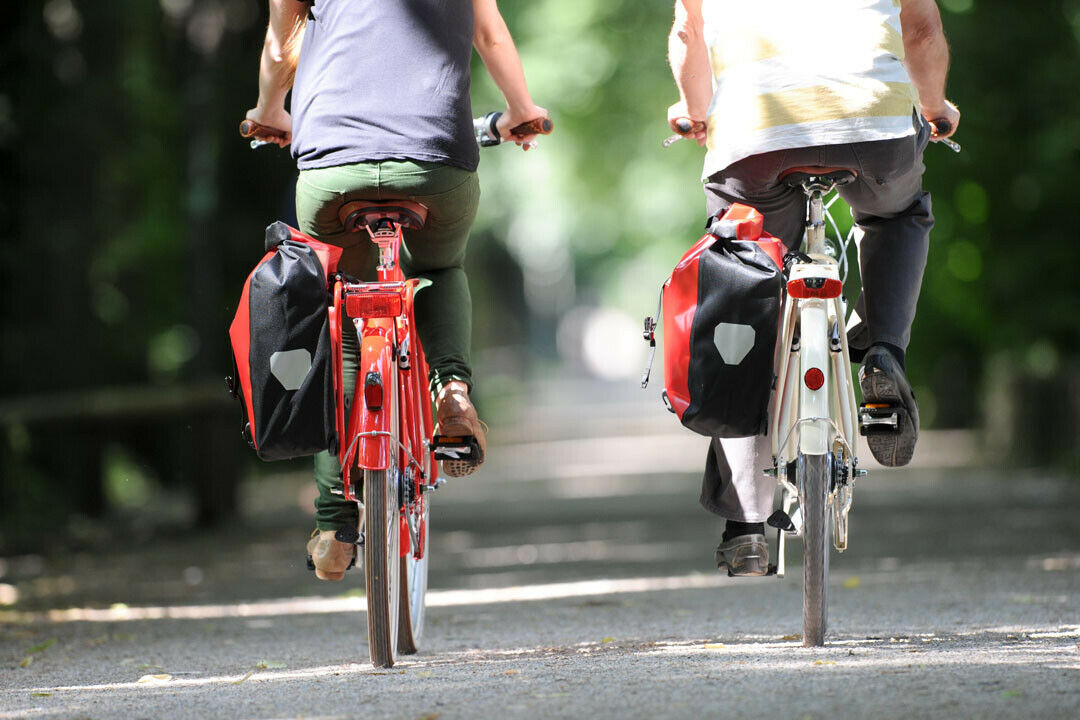 Fragen?
Quelle: picture alliance / dpa
Maßnahmenkonzept Radschnellverbindung - Stadtentwicklungsamt Merseburg
Date